NNO - NOVICE: 1 LAP 
Race Distance 1 Kilometer
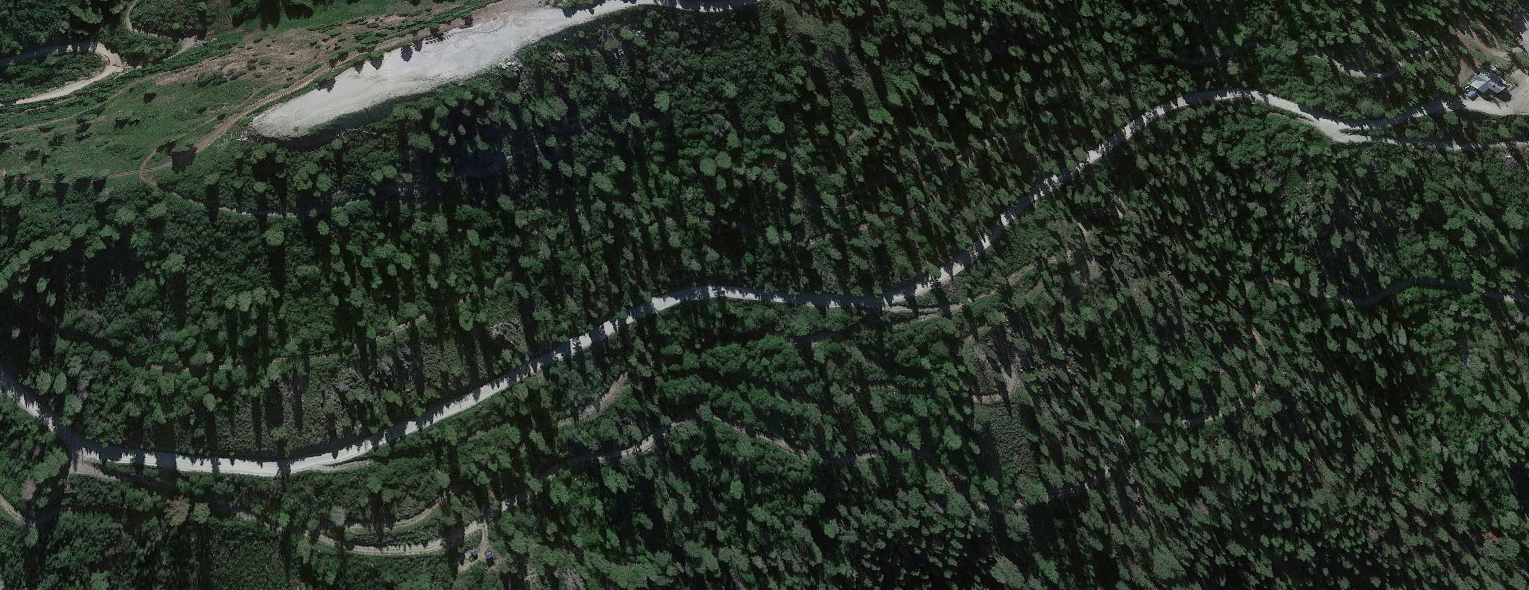 NORDIC HWY
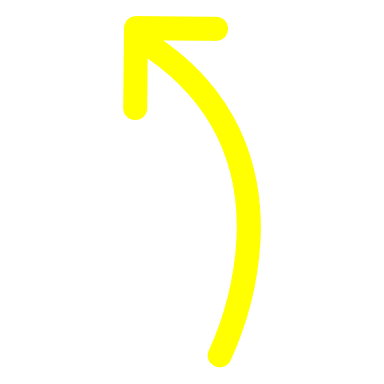 FRONTIER 
POINT 
NORDIC 
LODGE
BUTTERCUP LOT
BITTER ROOT LIFT
BUTTERCUP LOT
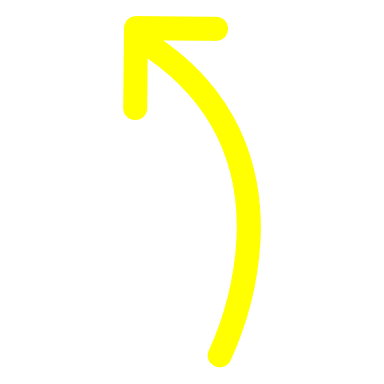 WAY OF TRAVEL:
CLOCK WISE
REDTAIL TRAIL
NOV
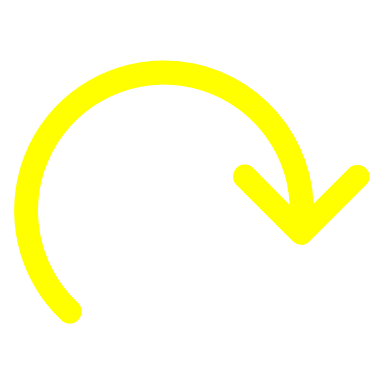 EXIT A
START TIME:
NIN - INTERMEDIATE: 2 LAPS 
Race Distance 3 Kilometers
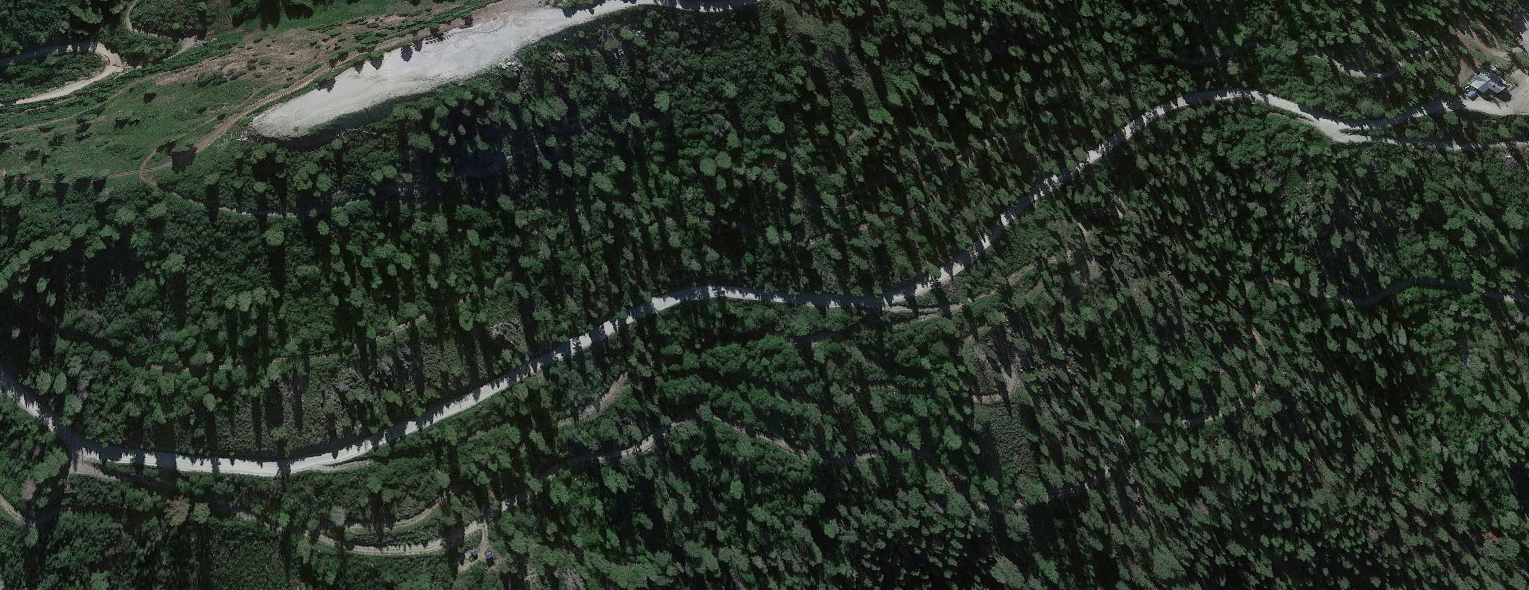 NORDIC HWY
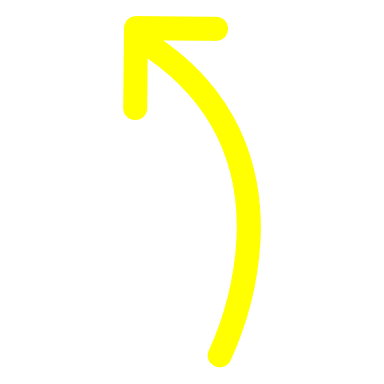 FRONTIER 
POINT 
NORDIC 
LODGE
BUTTERCUP LOT
BITTER ROOT LIFT
BUTTERCUP LOT
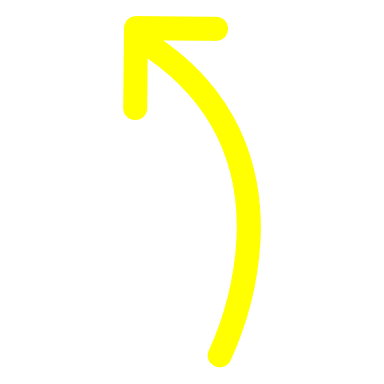 WAY OF TRAVEL:
CLOCK WISE
#2
REDTAIL TRAIL
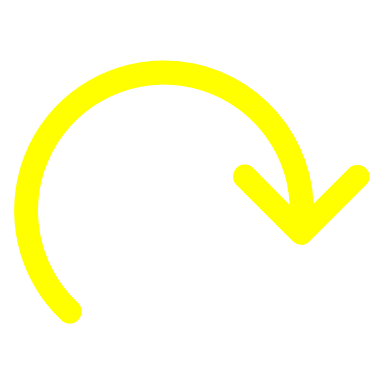 NORDIC HWY
EXIT A
2ND LAP
EXIT B
1ST LAP
#1
START TIME:
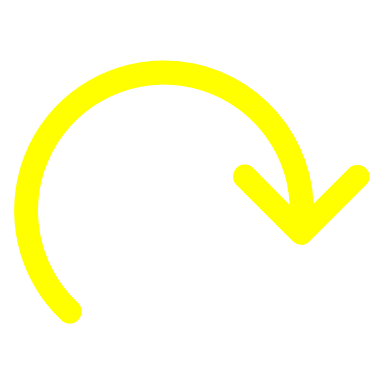 LAP 1
LAP 2 CUTOFF
NEX - EXPERT: 2 LAPS
Race Distance 5 Kilometers
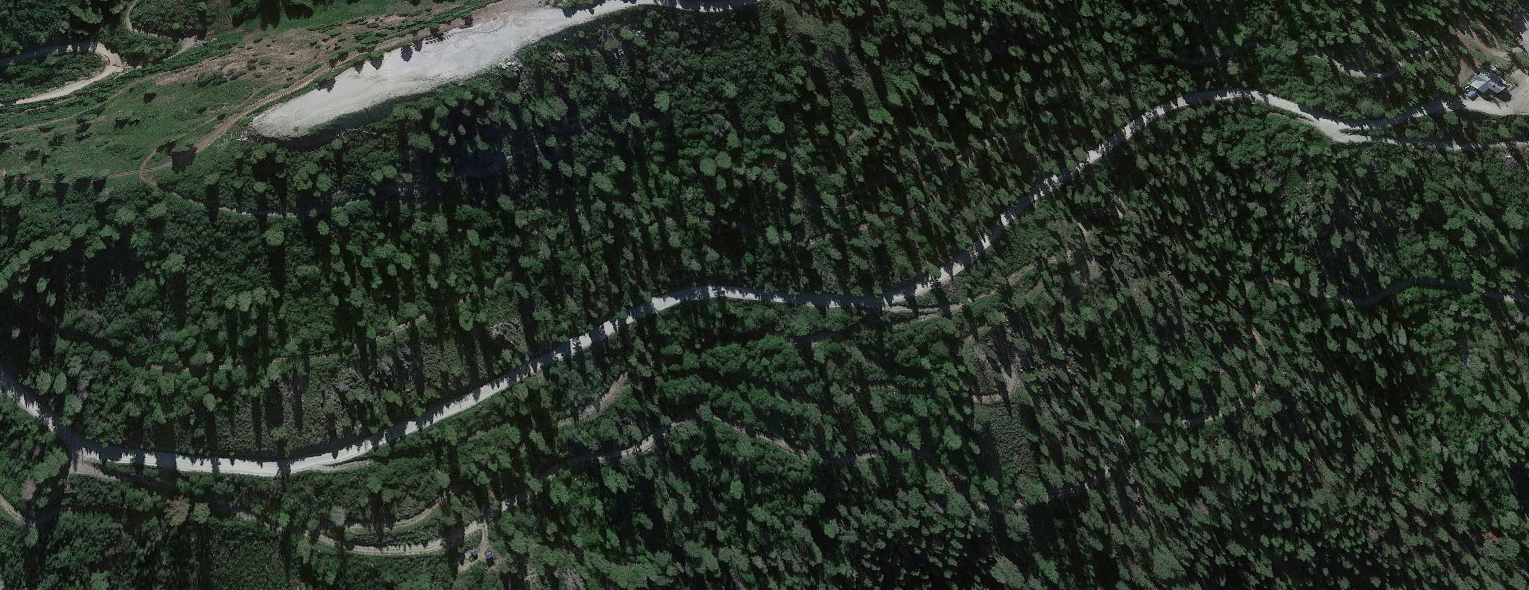 NORDIC HWY
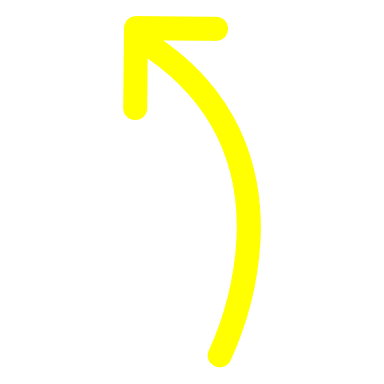 FRONTIER 
POINT 
NORDIC 
LODGE
BUTTERCUP LOT
BITTER ROOT LIFT
BUTTERCUP LOT
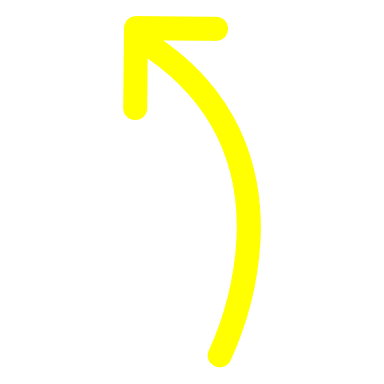 WAY OF TRAVEL:
CLOCK WISE
REDTAIL TRAIL
NOV
NORDIC HWY
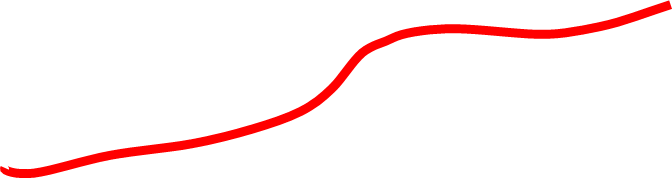 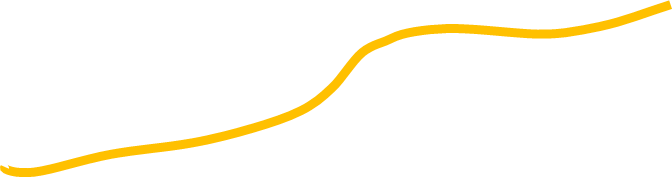 EXIT B
EXIT A
THE FLUSH
#1
#2
START TIME:
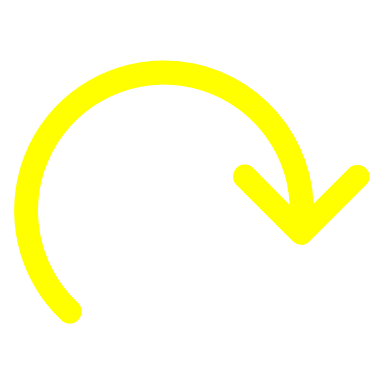 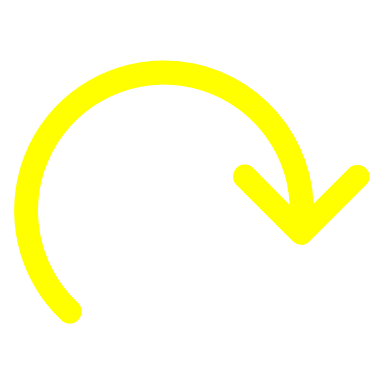 LAP 1
LAP 2 CUTOFF